Upgrading from SoftPath to SoftPathDx“Passing of the Torch”Presented by: Christine ComellaSoftPathDx Implementation Specialist
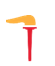 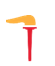 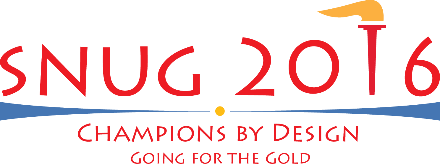 1
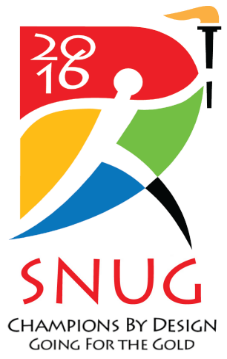 Upgrading from SoftPath to SoftPathDx
Today we are here to discuss Upgrading from SoftPath to SoftPathdx

This presentation will offer an overview of what to expect during the Upgrade process, as well as many new features that will aid in optimal workflow for the Pathology department.

Our goal is to make our clients more aware so they can start to prepare in advance, save time, be more efficient and effective.
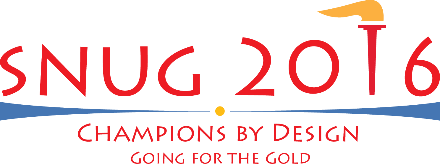 2
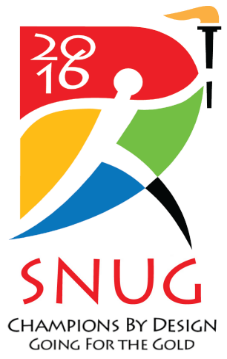 What can I do to Prepare now?
Workflow assessment

 Hardware assessment 

 Data conversion 

 Familiarization with SoftPathDx Terminology
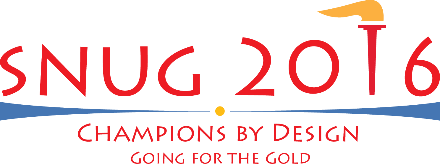 3
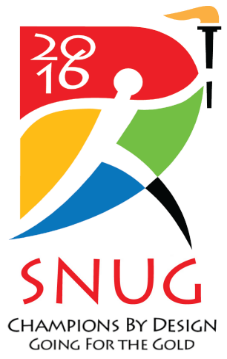 Workflow Assessment
Before the start of the project is an ideal time to go over current workflow processes.  This is also an ideal time to make changes for the future.
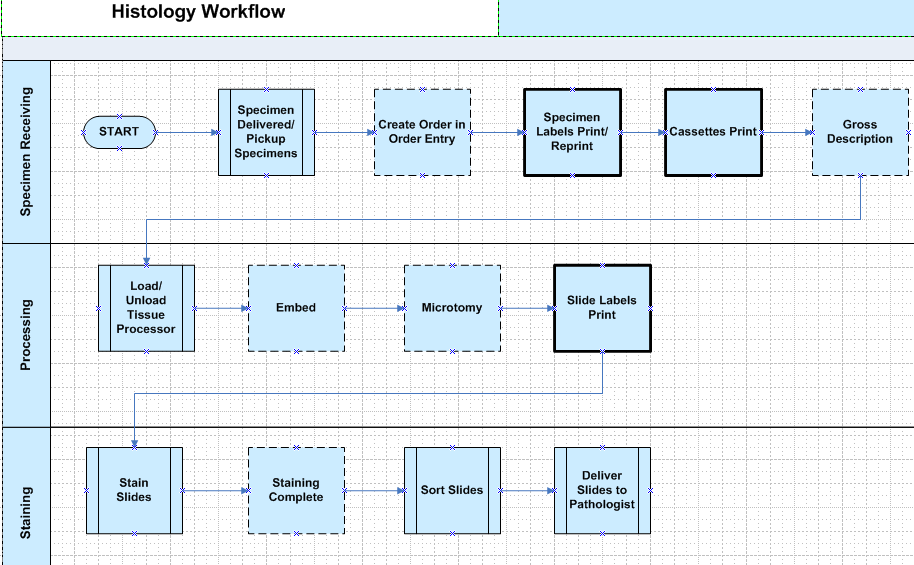 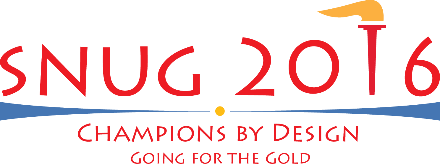 4
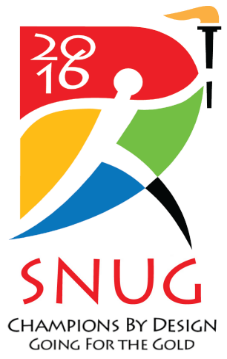 Hardware Assessment
Do we need more of the following: 

Label printers at each station
Cassette printers 
Slide printers
Barcode Scanners
Larger Monitors – 24”
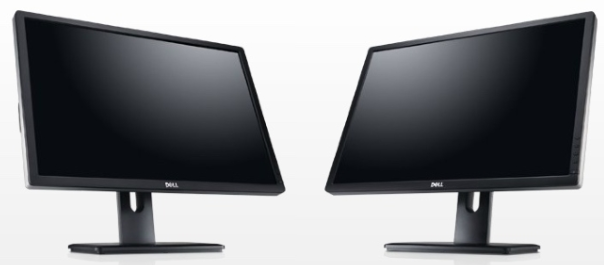 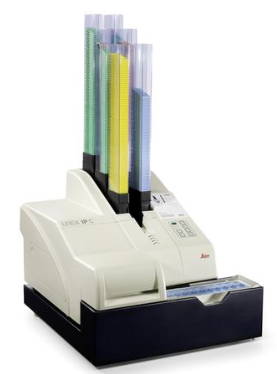 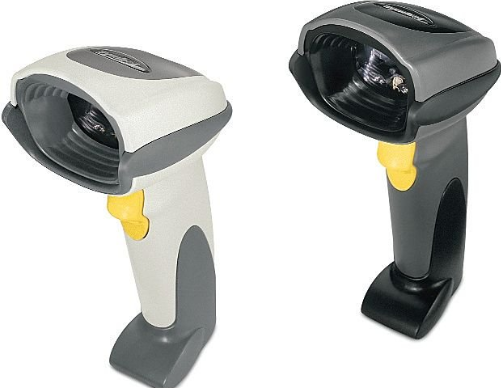 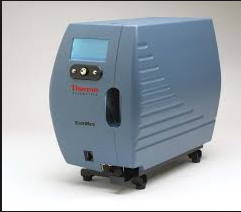 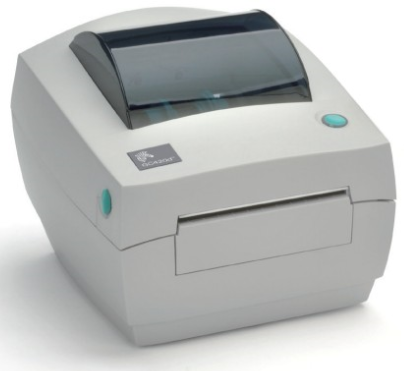 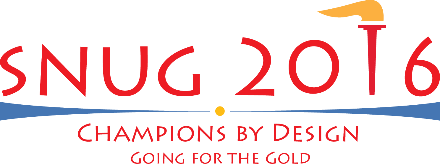 5
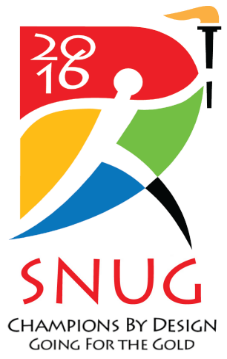 PDF Conversion
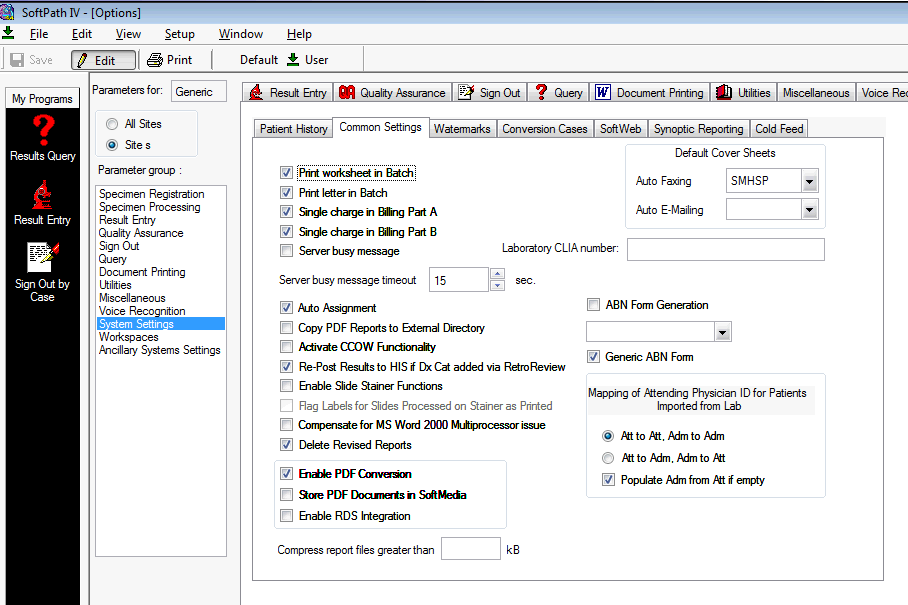 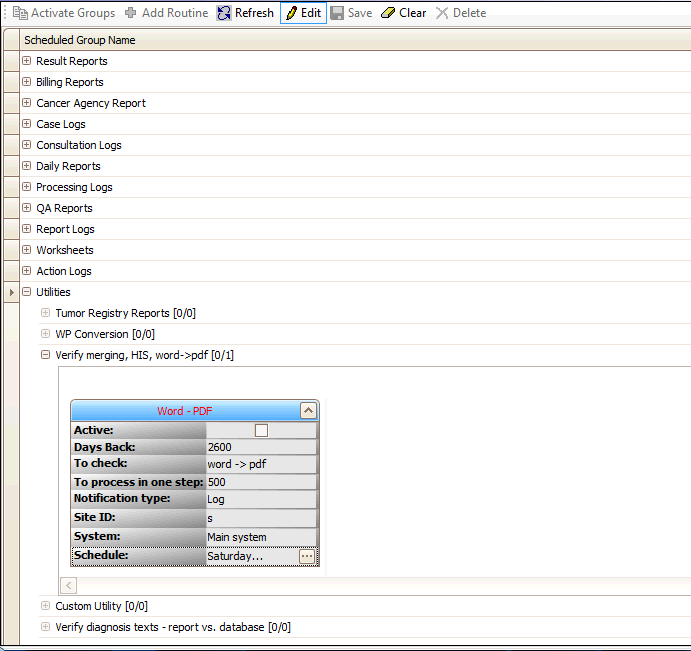 All SoftPath signed out reports need to be converted to PDF to be viewable in SoftPathDx
2nd – scheduler PDF conversion of previously s/o documents
1st – turn on option for future s/o documents
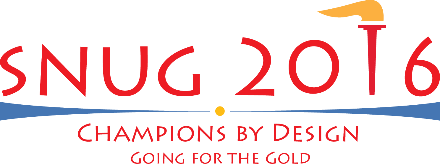 6
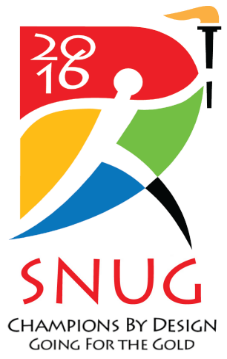 SoftPathDx Terminology
Tests/Panels = Stains/group of stains or group of the same stain 

Specimen Preparation = Grossing / Embedding

Panel Setup = Microtomy

Panel Tracking = Slide staining 

Interpretation Results Entry / Batch Reporting = Results entry

Technology – for Pathology terms this is closely related to what case types are ordered in pathology (surgical, autopsy, non gyn, gyn) 

Department – most similar to the technology, as technology can only be assigned to one department

Workstation – workstation are physical PC’s that are logged into, which can control label printing.  workstations can be assigned one department, but the same department can be used for more than one workstation.
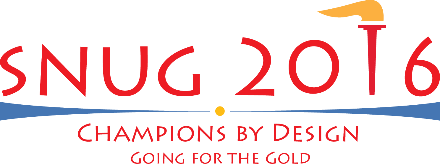 7
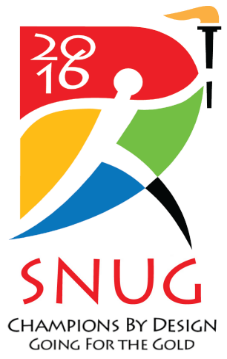 SoftPathDx Terminology
Actions – specimen tracking milestones that get completed through the life of the specimen (example, grossing action, embedding action, microtomy action, slide creation action, staining action etc.)

Protocols – are workflow steps comprised of built actions. 

Material = materials used (blocks, specimen container)

Specimen setup = source setup 

New edit fields = pipes in SoftPath for canned messages

Aliquot – pouring off specimen to block, pouring off block onto slides

Cancel order (like Lab) = not deleting it from the database

Rejection blocks = instead of deleting blocks
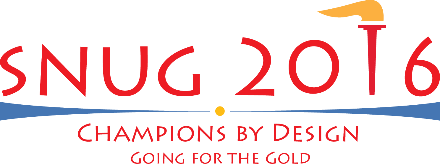 8
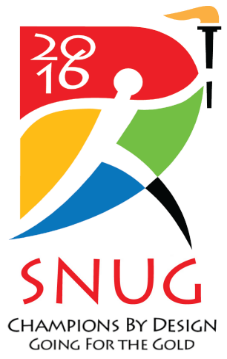 Why do I want to Upgrade ?
Order Entry Customs

Processing Customs

Resulting

Setup

Integration
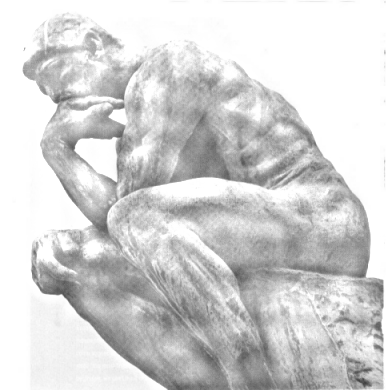 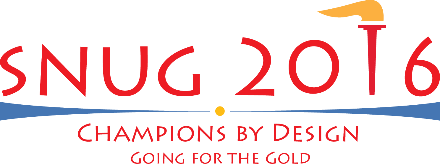 9
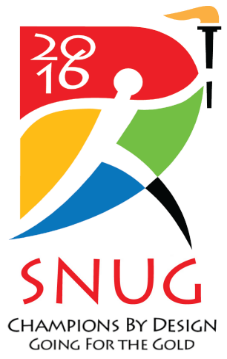 Order Entry
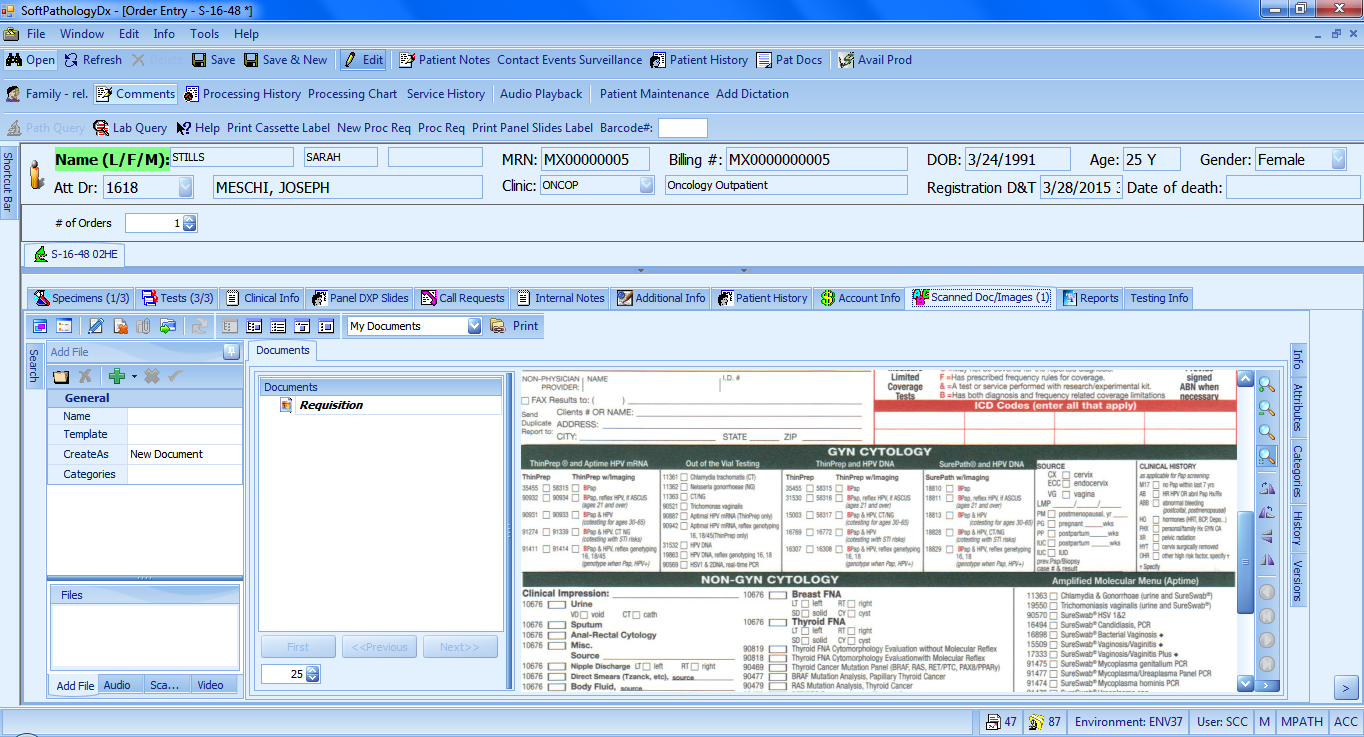 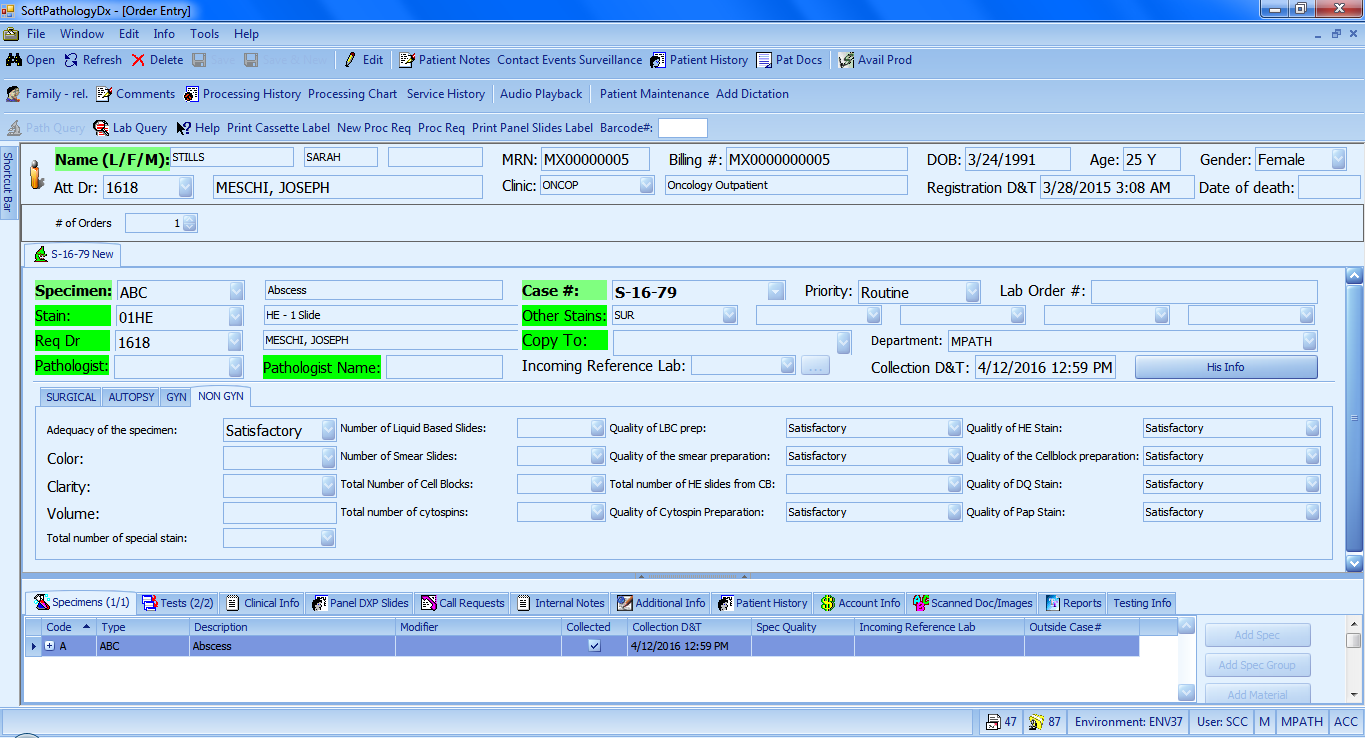 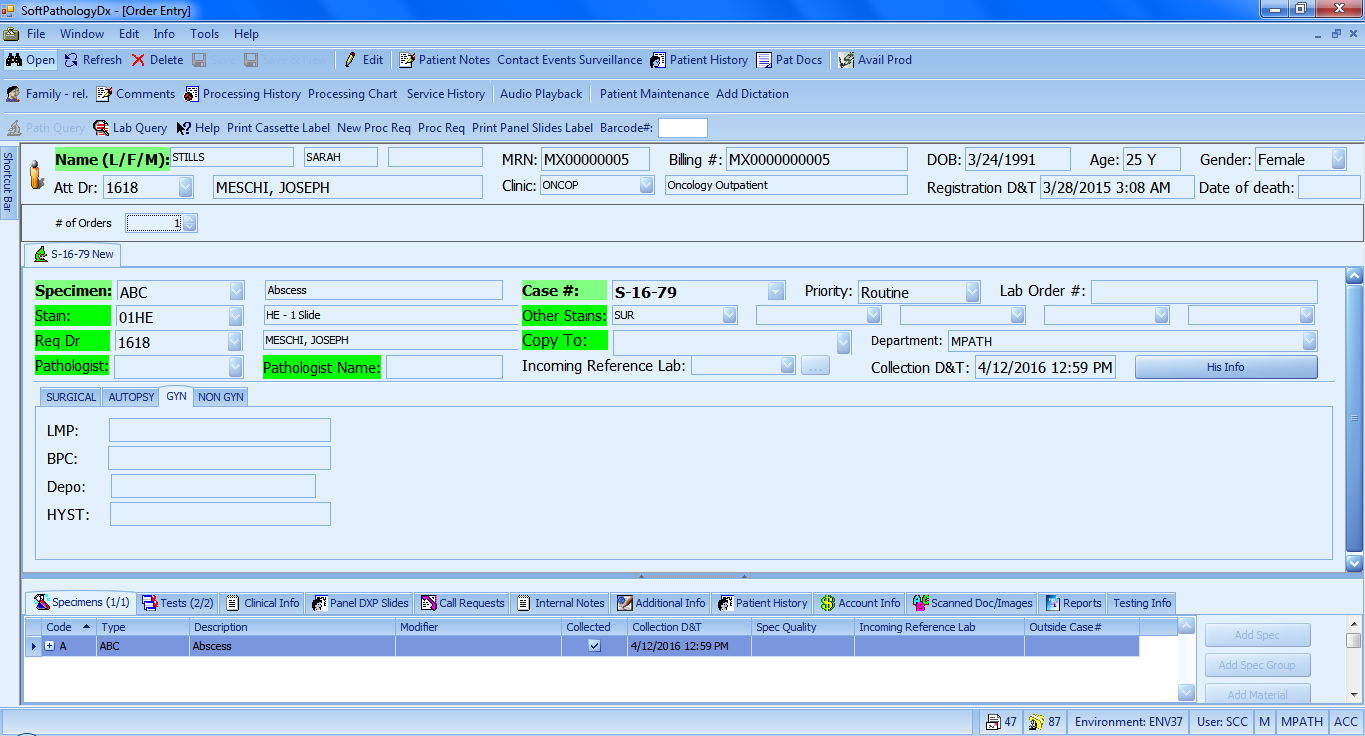 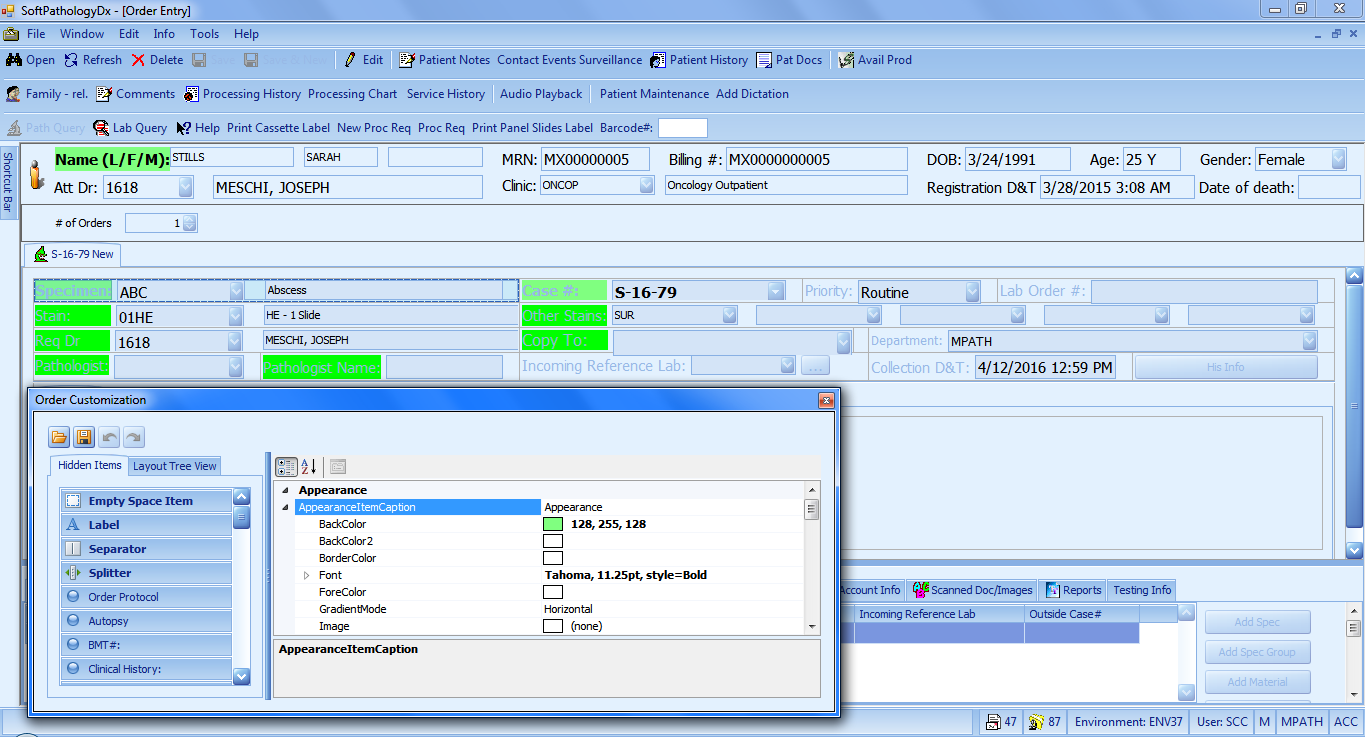 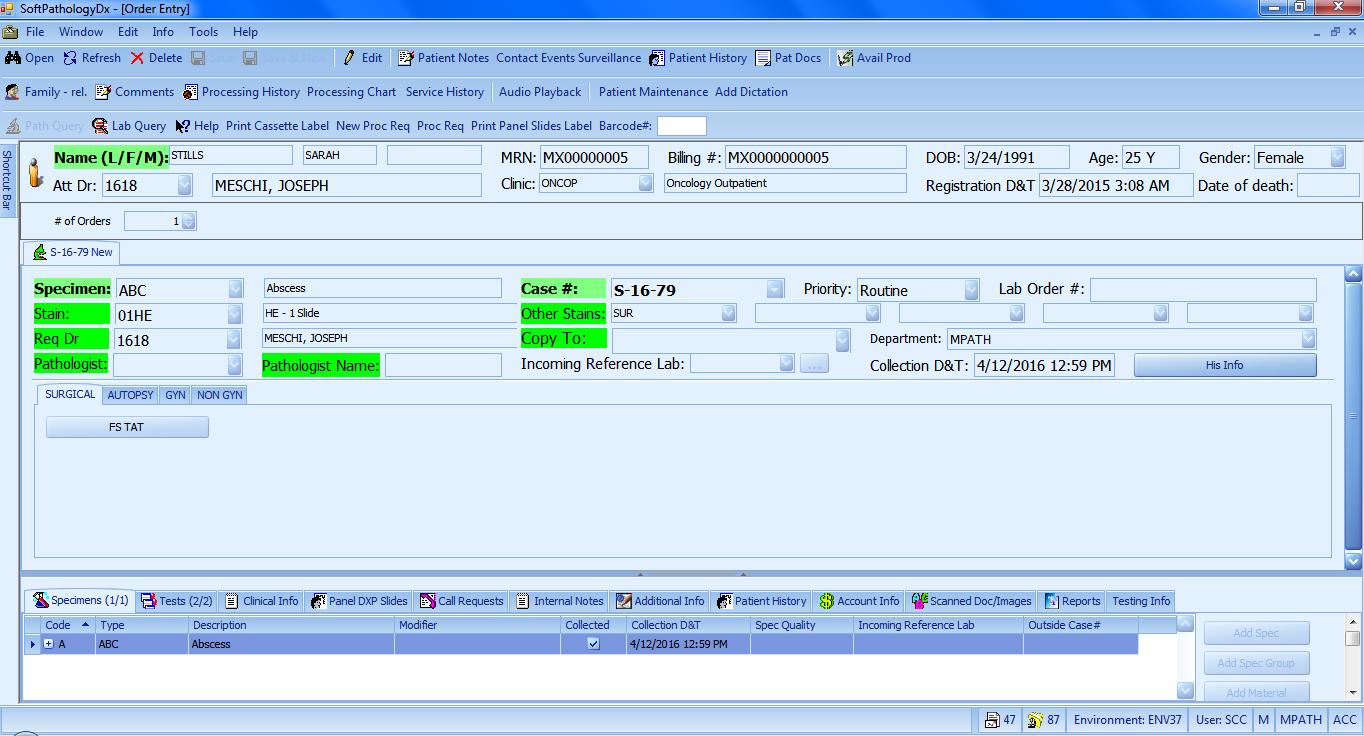 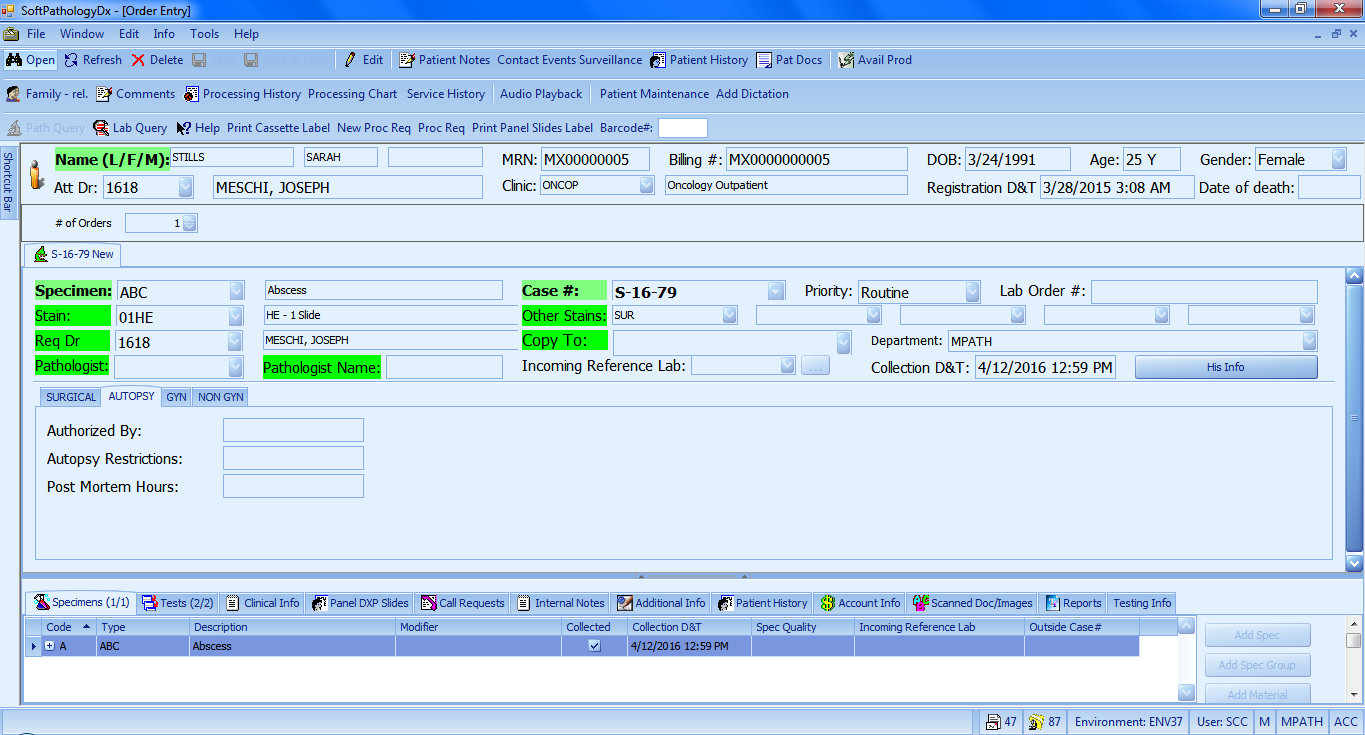 Screen Customizations
Surgical and Autopsy info separate pages (like GYN and NON GYN)
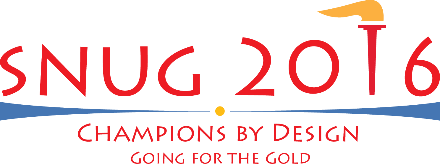 10
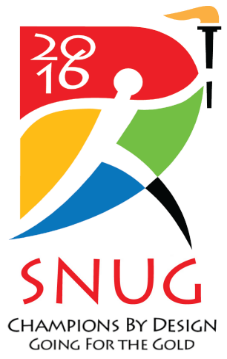 Processing
2D Barcode scanning capability 

Are you fast processing currently just to get labels ??? And Requiring one user to complete all actions ??

Custom action completion checkpoints for each user to acknowledge they are performing that job function.

More PPID and Chain of custody

More Tracking of Materials
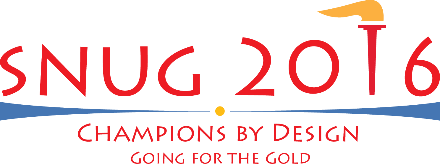 11
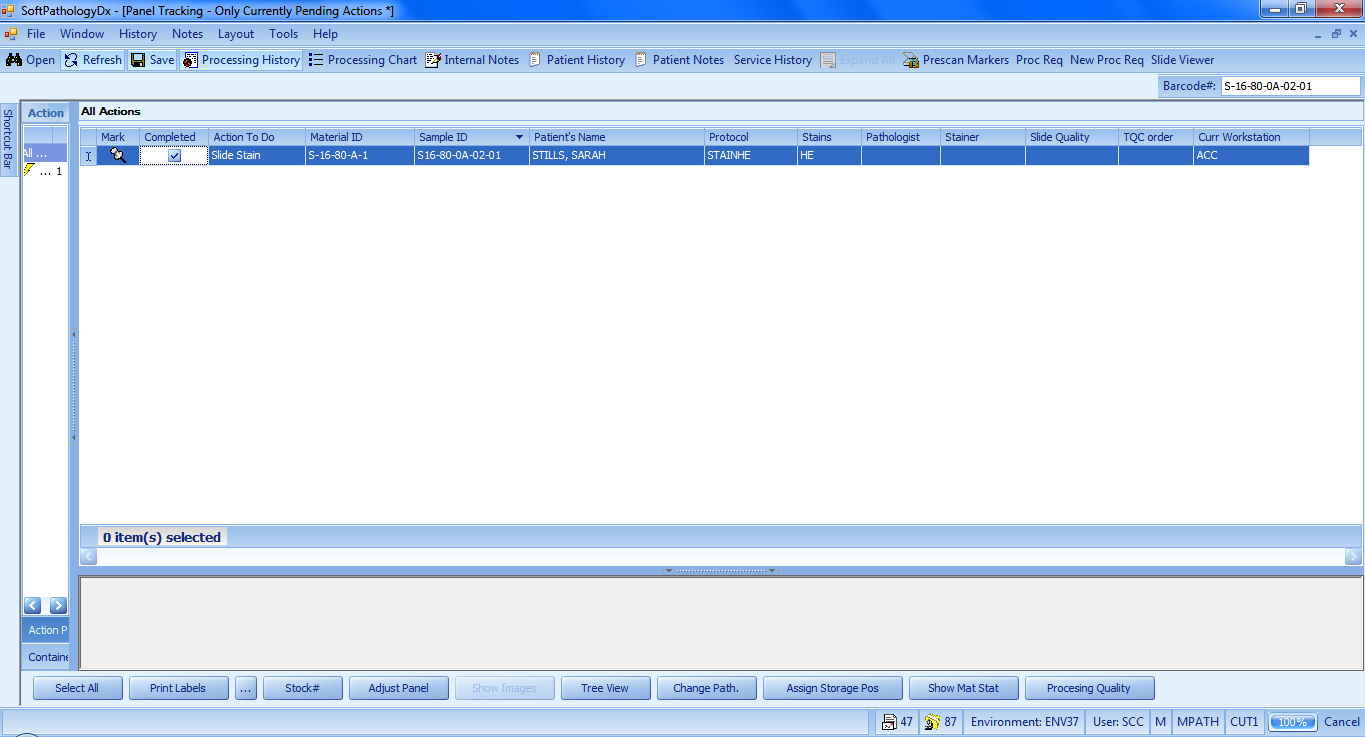 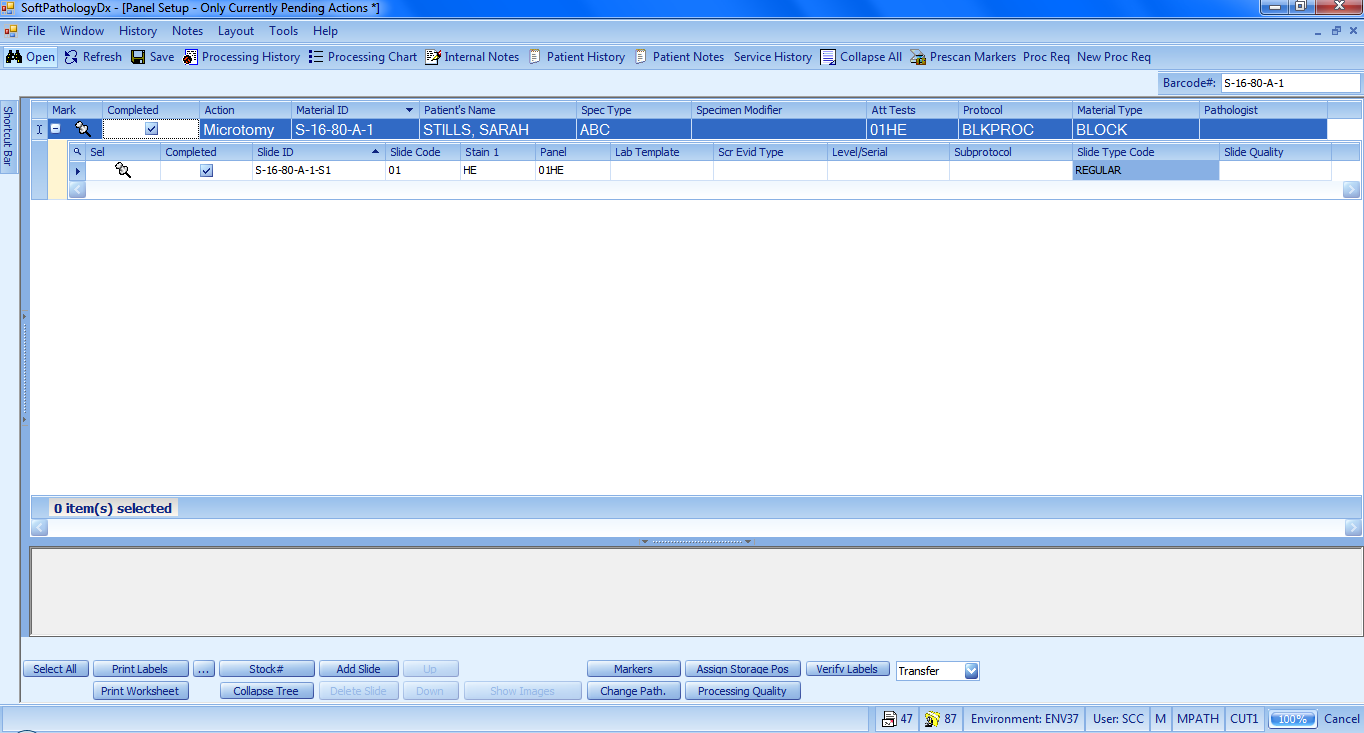 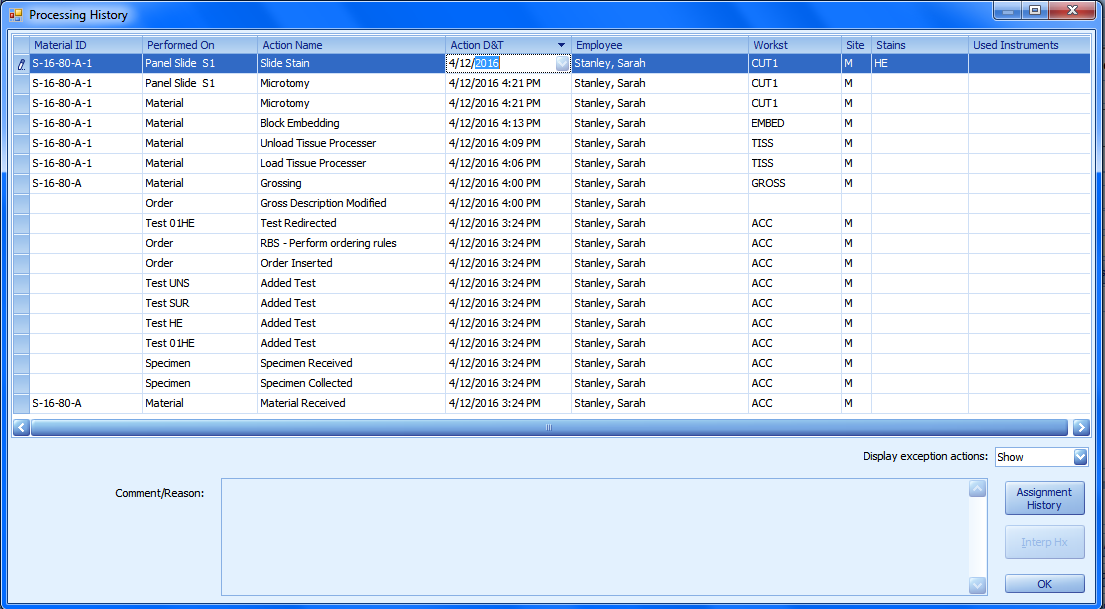 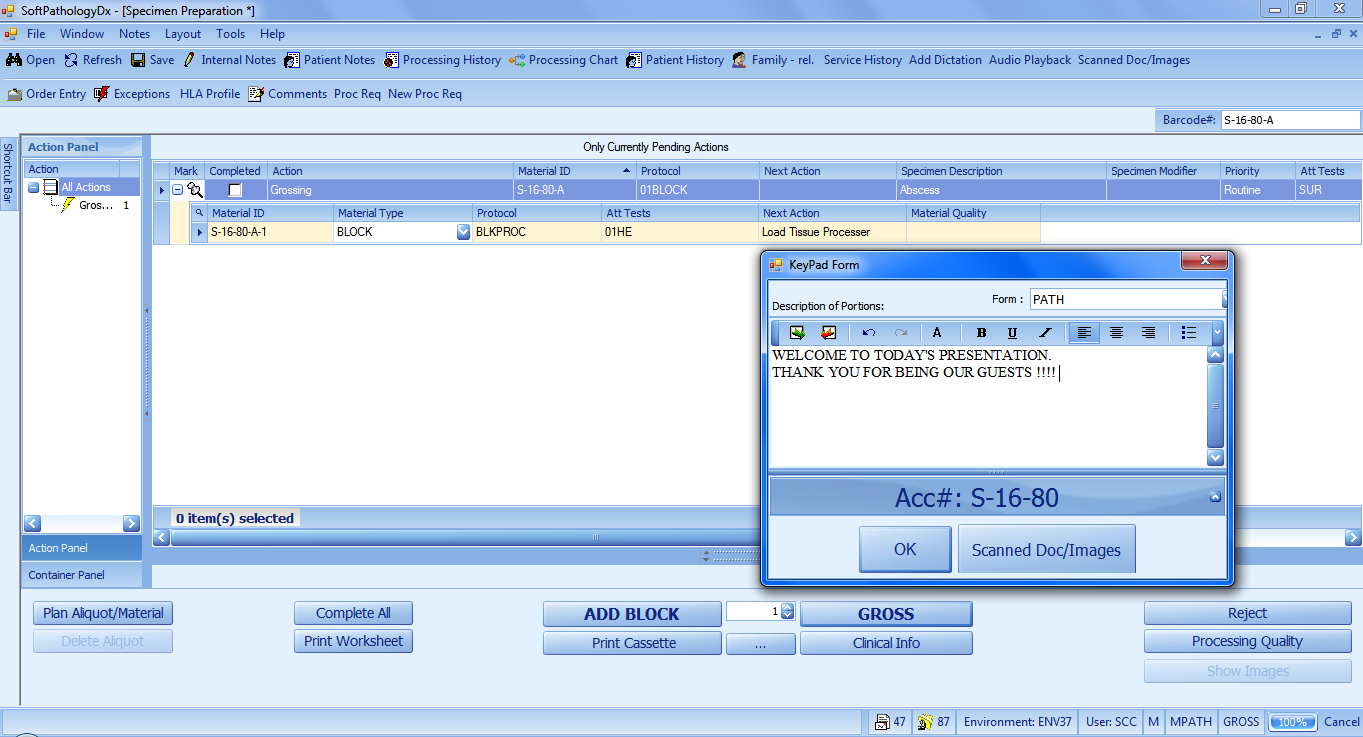 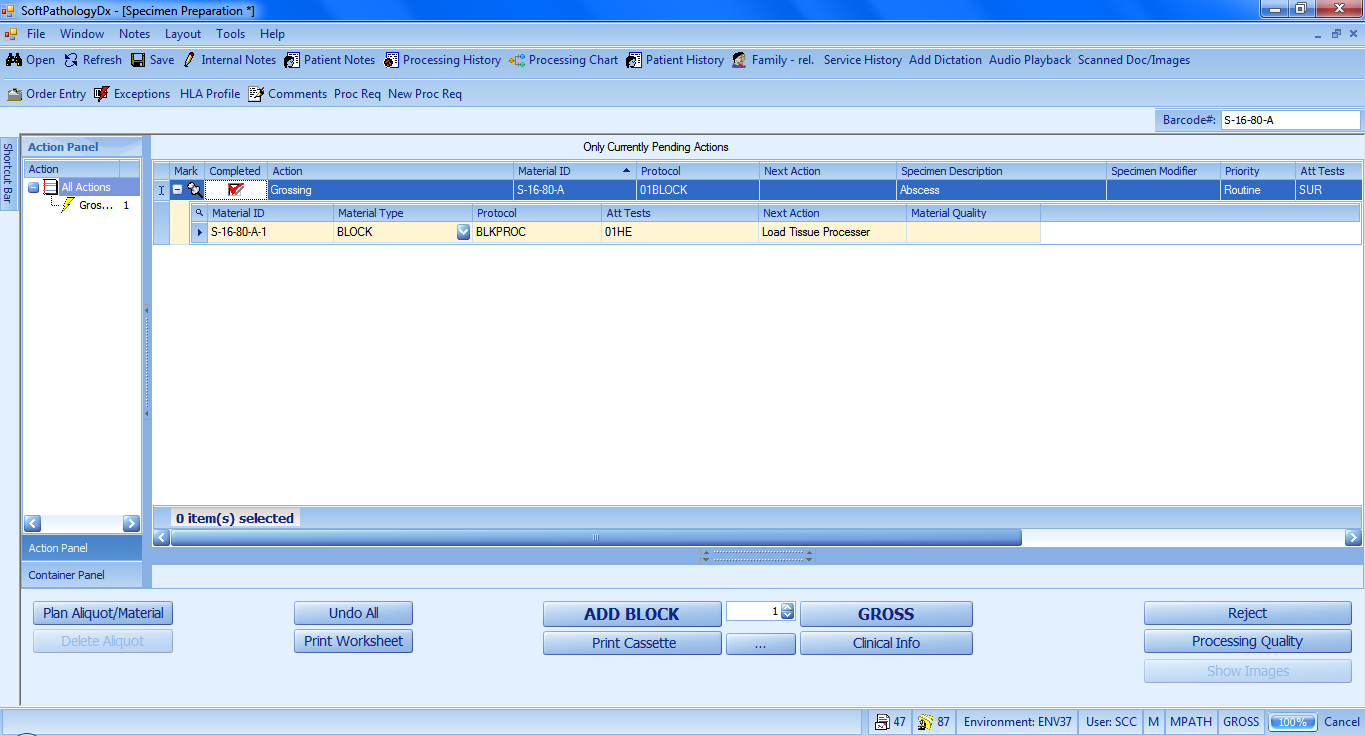 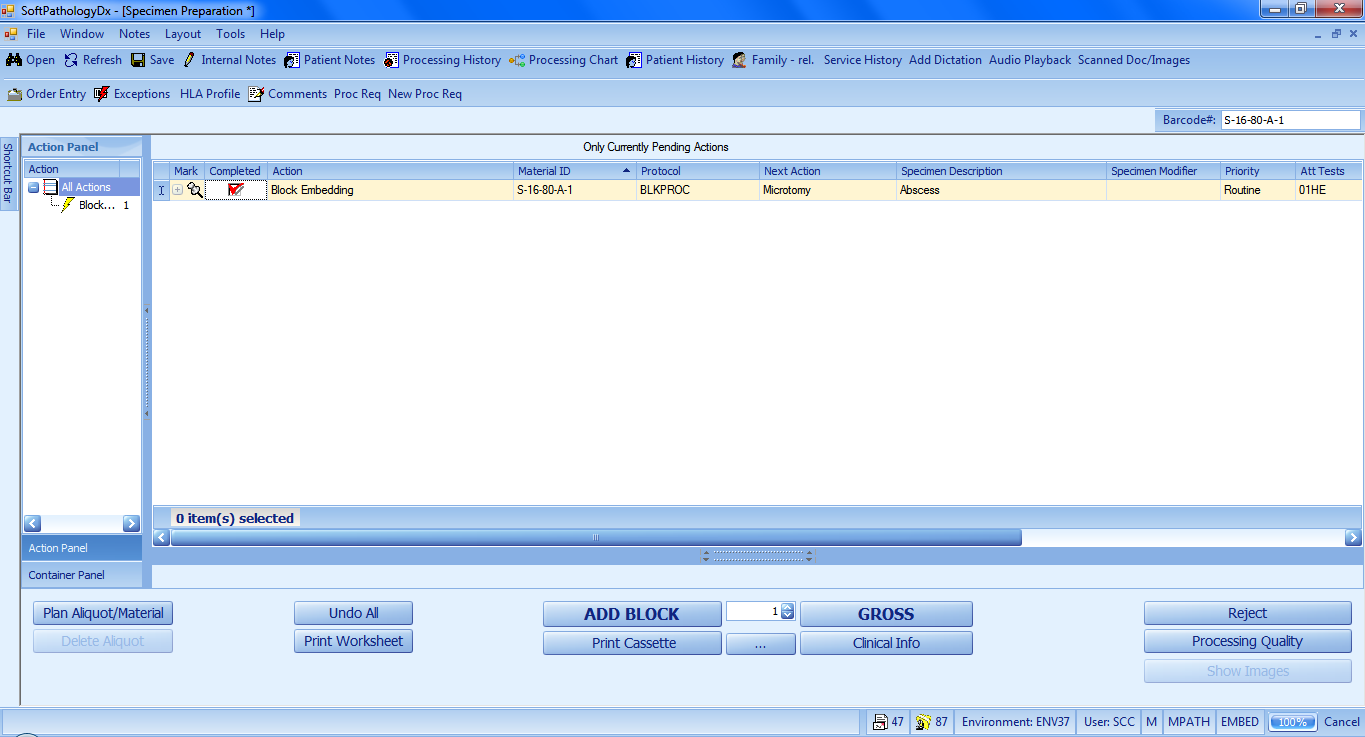 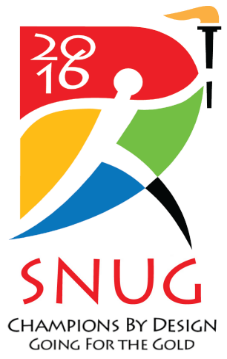 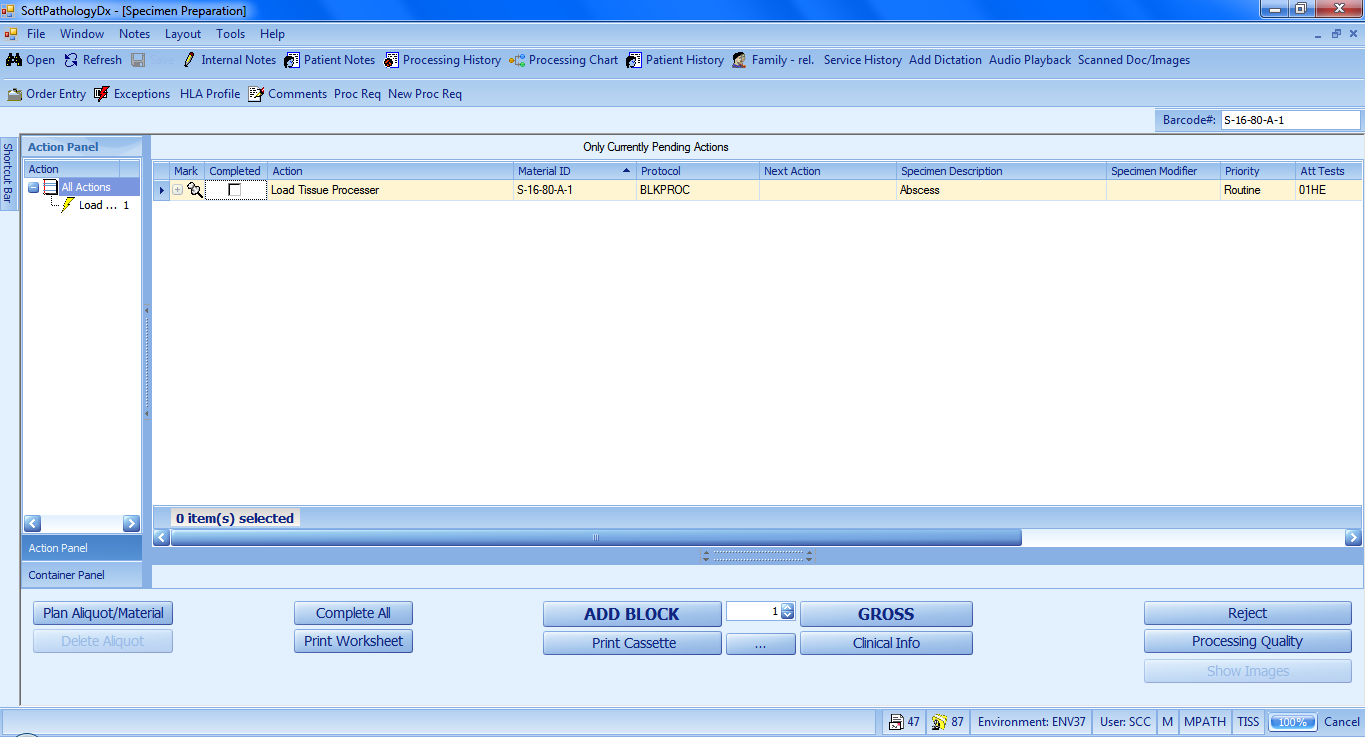 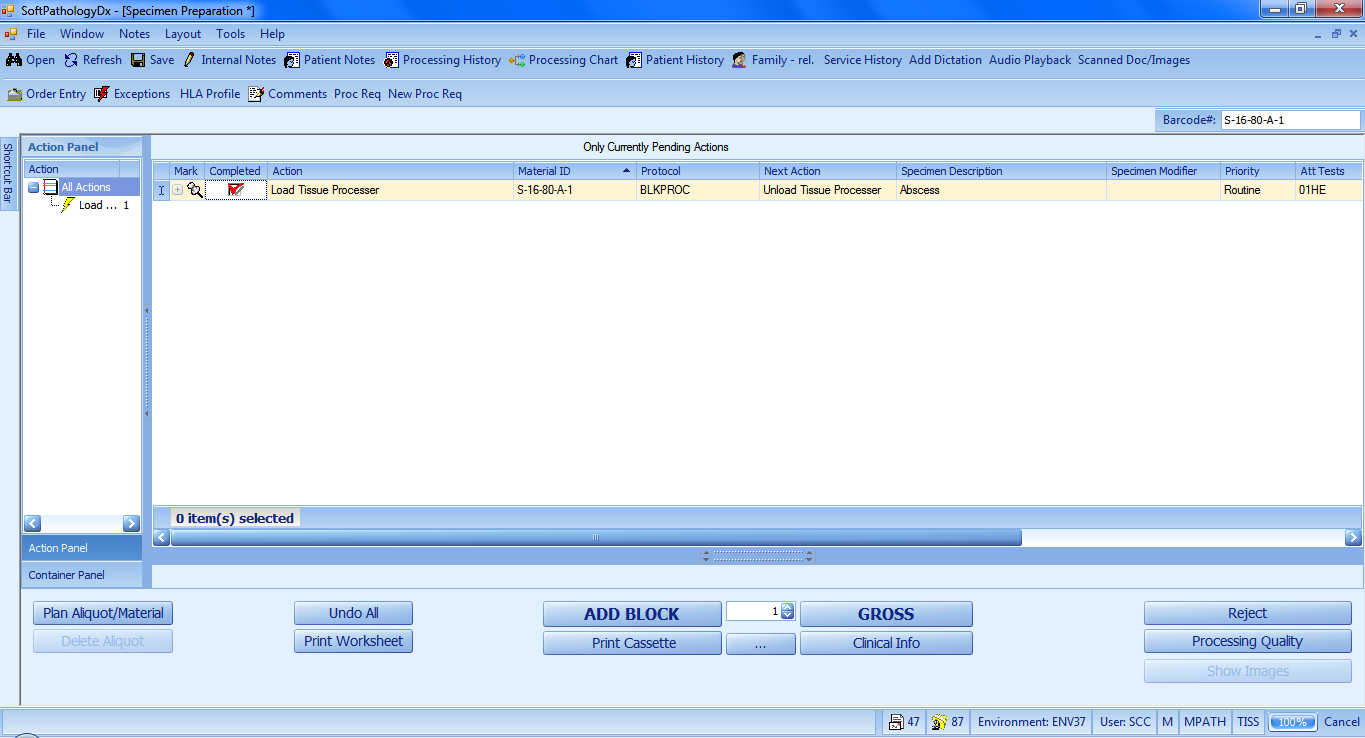 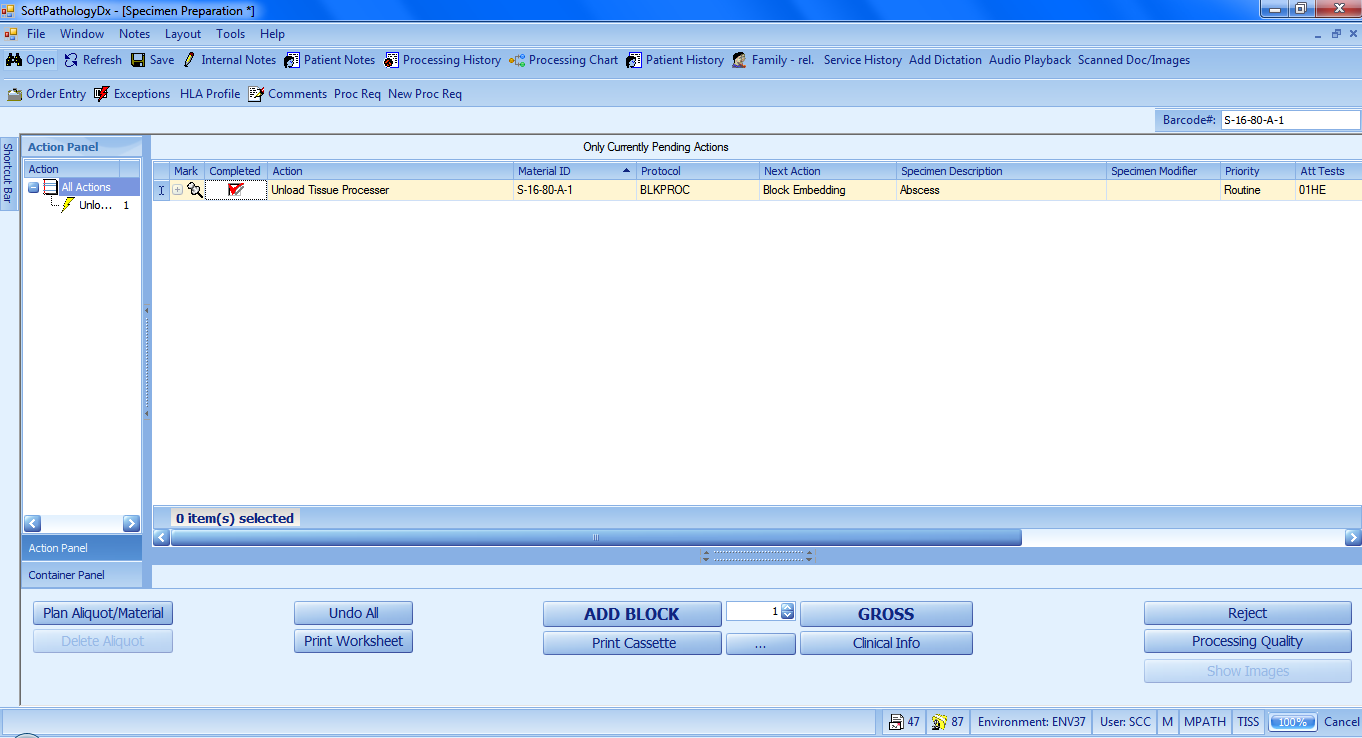 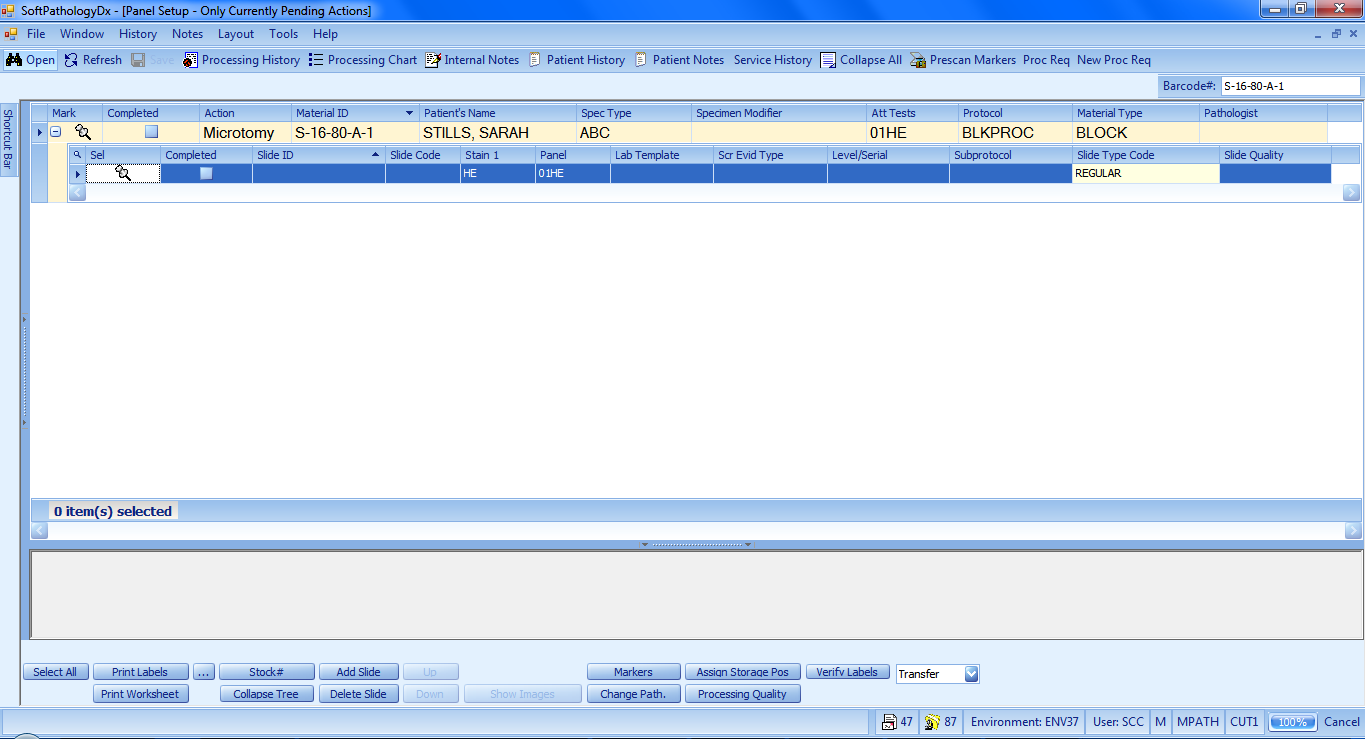 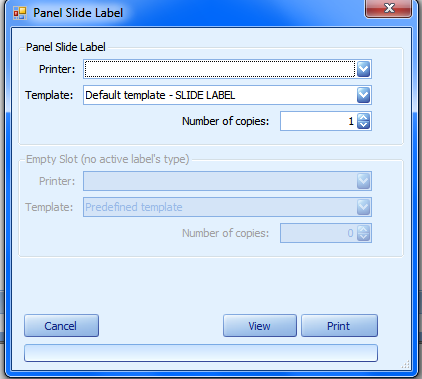 Buttons can have hot keys (for dragon)
All columns seen can be repositioned, or removed from the screen
Viewing which workstation performed the last action, this allows
For tracking of the material to better zero in on where it was last
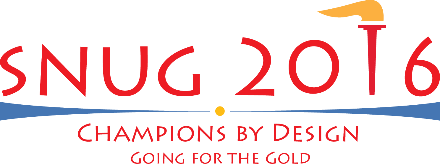 12
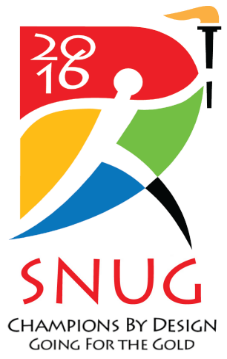 Resulting
No more bookmarks ! No more MS word !!

Can create a revised Supplemental Report

Cytotechnologists can s/o Supplemental reports

Can Update the s/o order w/o creating a revised report first.

Designated area for internal notes that follows the case through all areas of the system

Can upload images and reports to append to the final, revised, or supplemental report

Send out Test Area
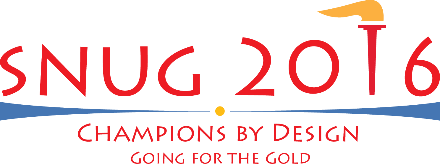 13
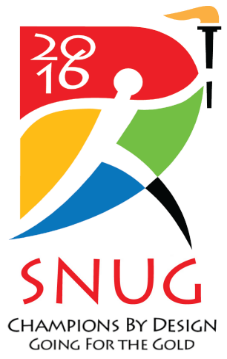 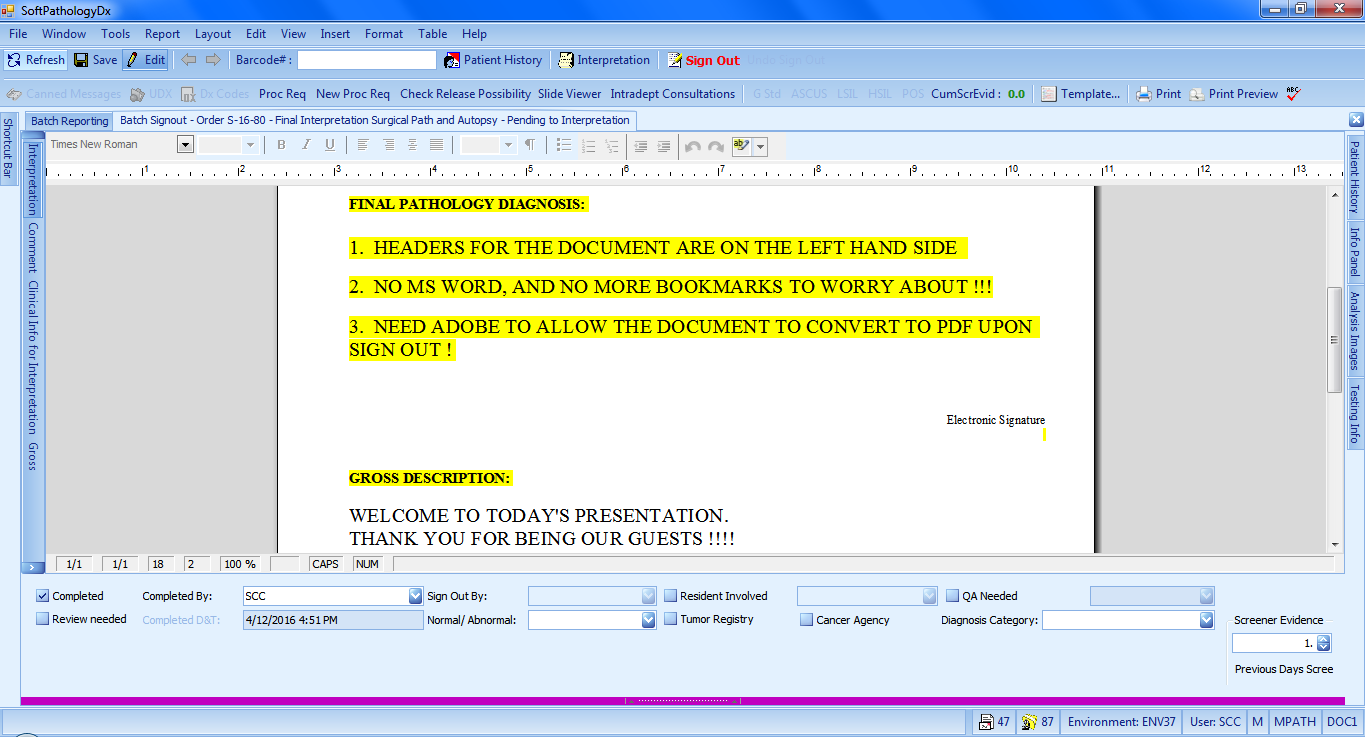 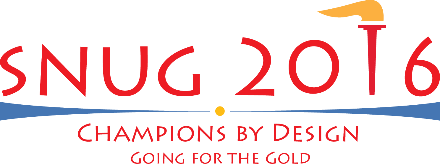 14
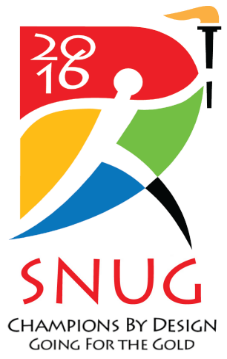 Supplemental Revised Report
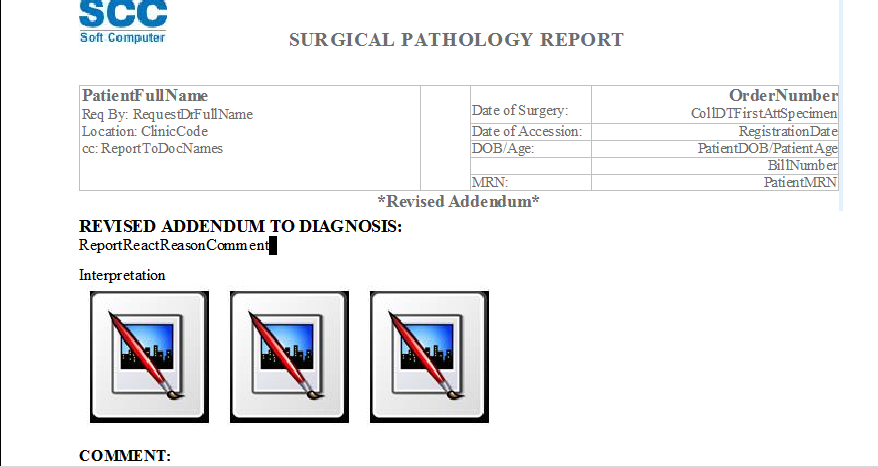 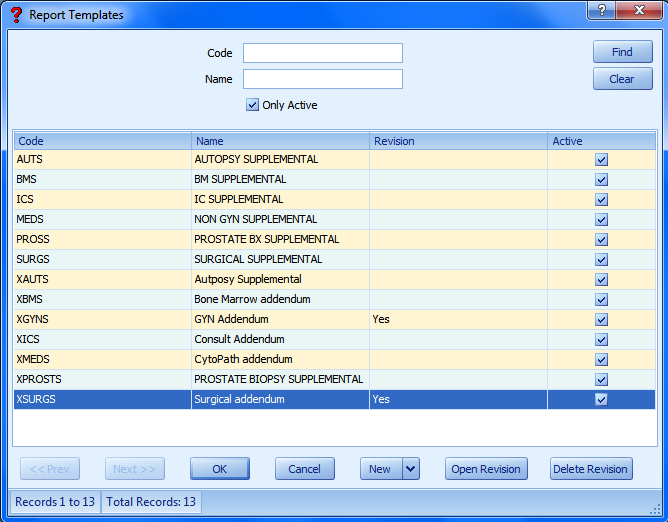 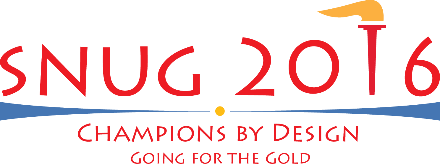 15
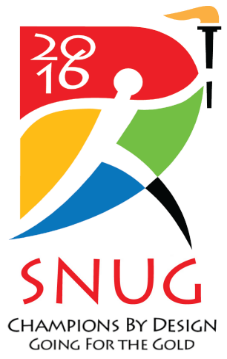 Internal Notes
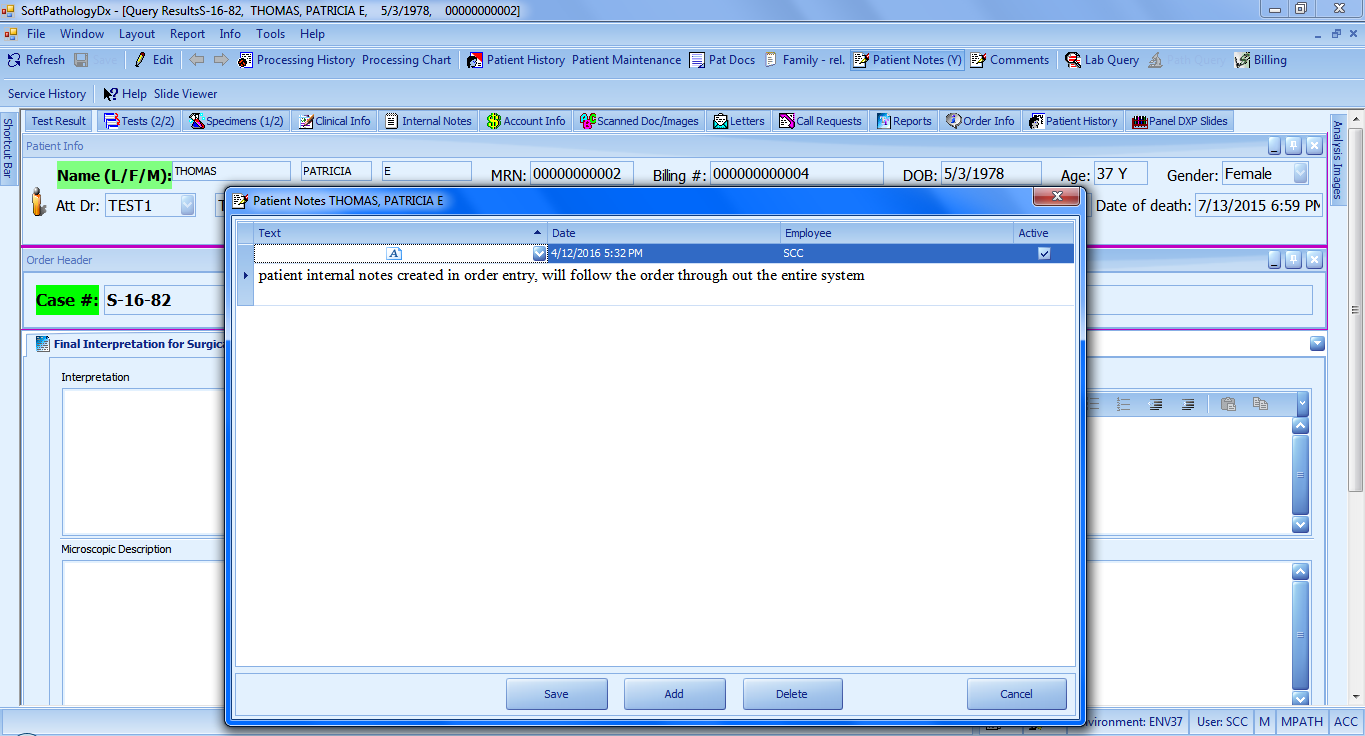 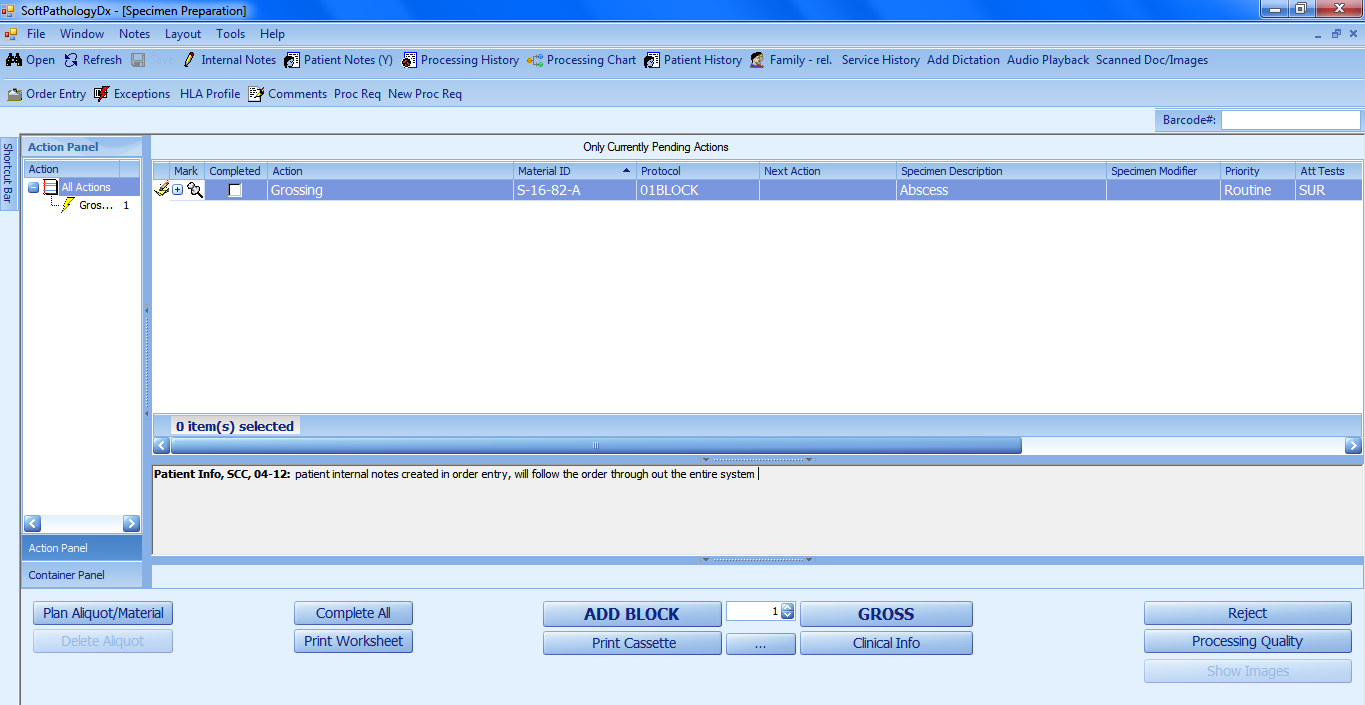 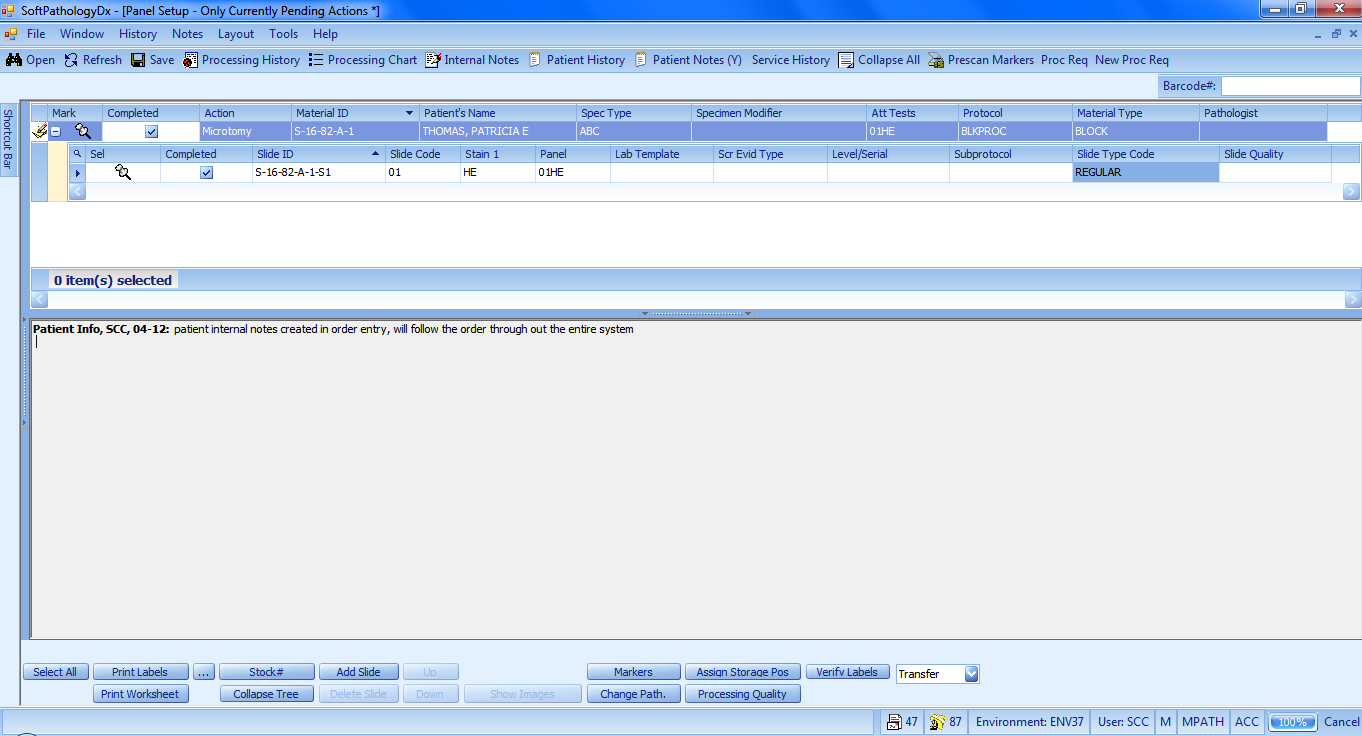 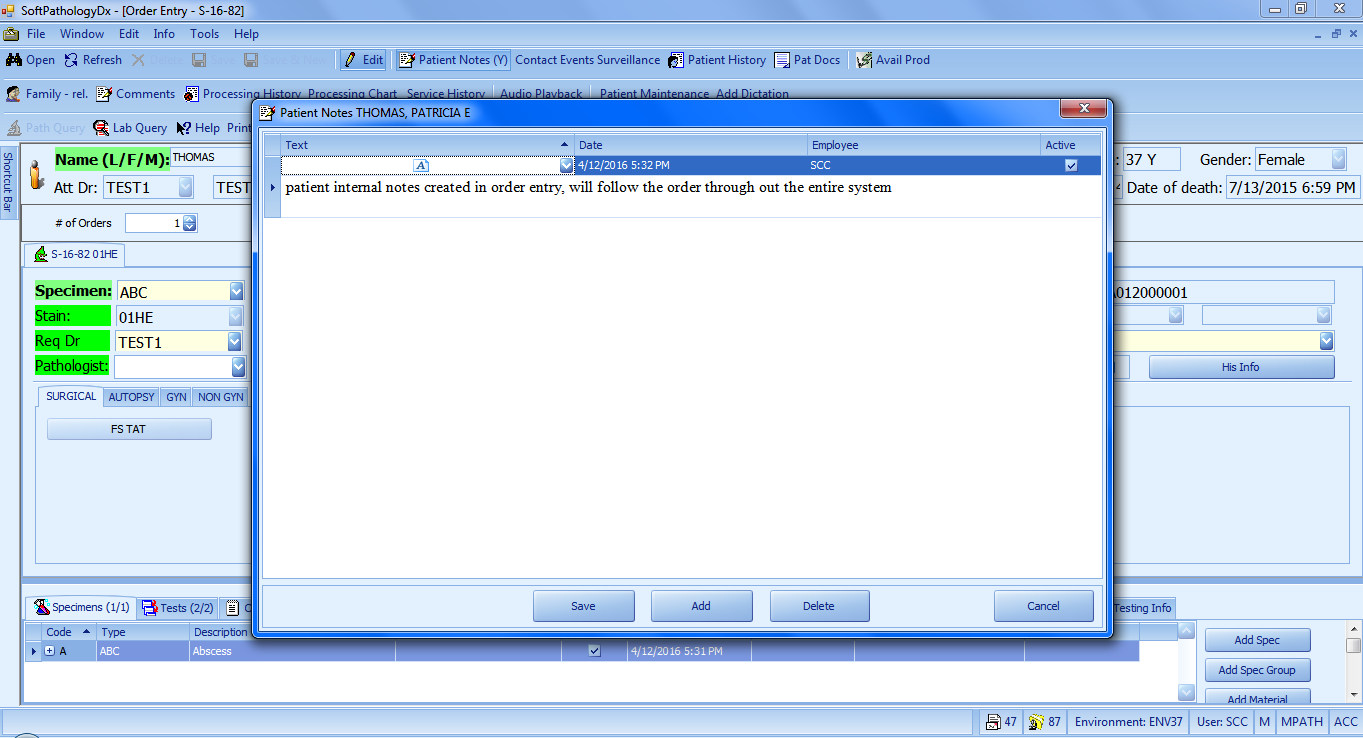 Query
Microtomy
Specimen Preparation
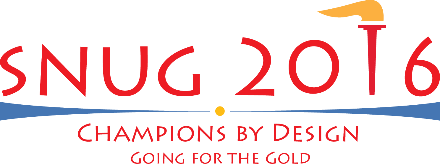 16
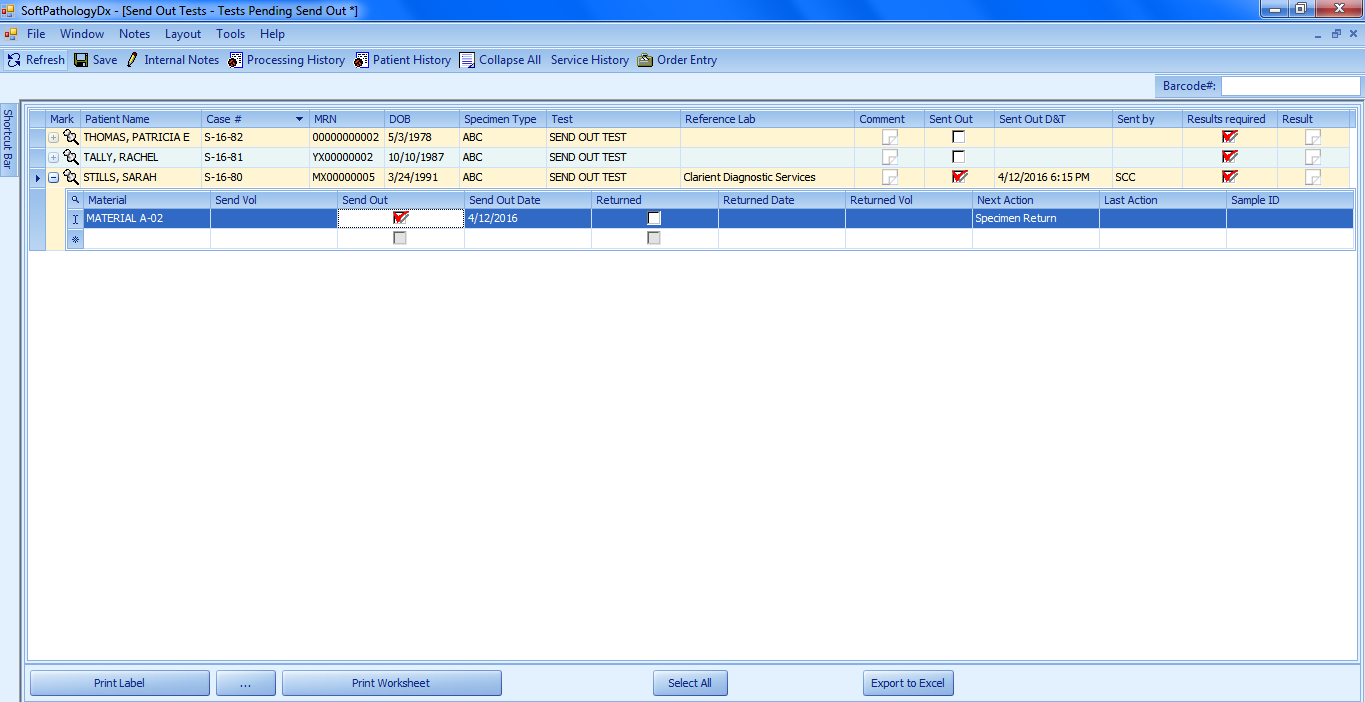 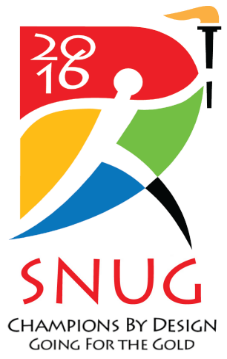 Send out Testing Area
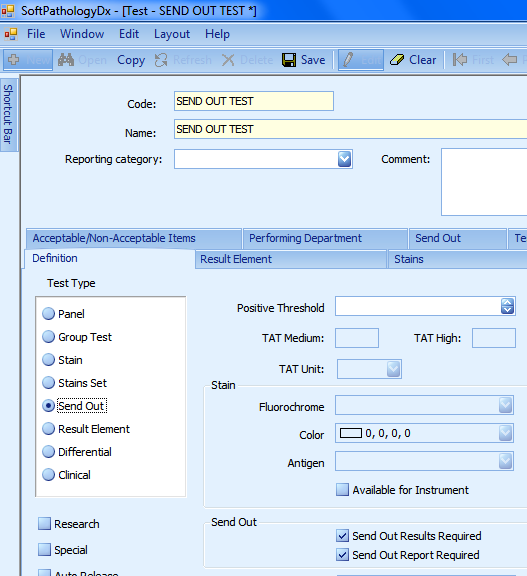 When a test is marked as send out, there should be a send out area !!!
SoftPathDx has an area just for send out tests
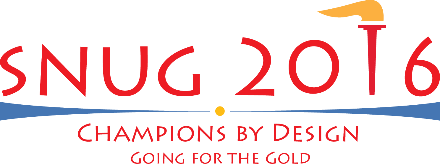 17
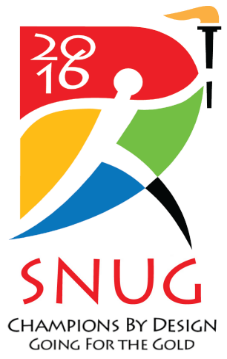 Setup
Reports and Labels can be customized  by YOU !! No more waiting on US !!  

RBS Rules

More Billing Rules
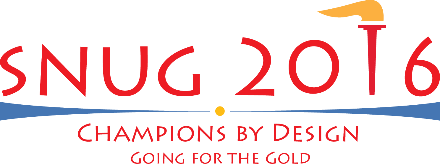 18
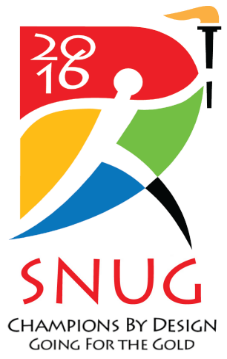 Reports and Labels
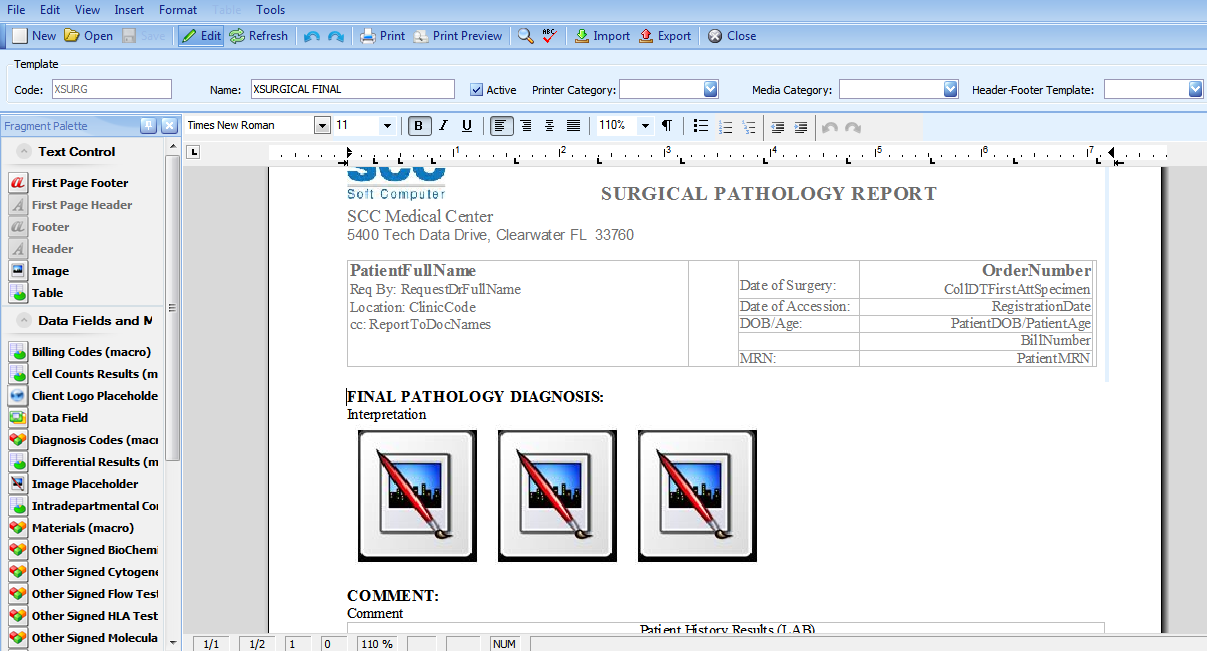 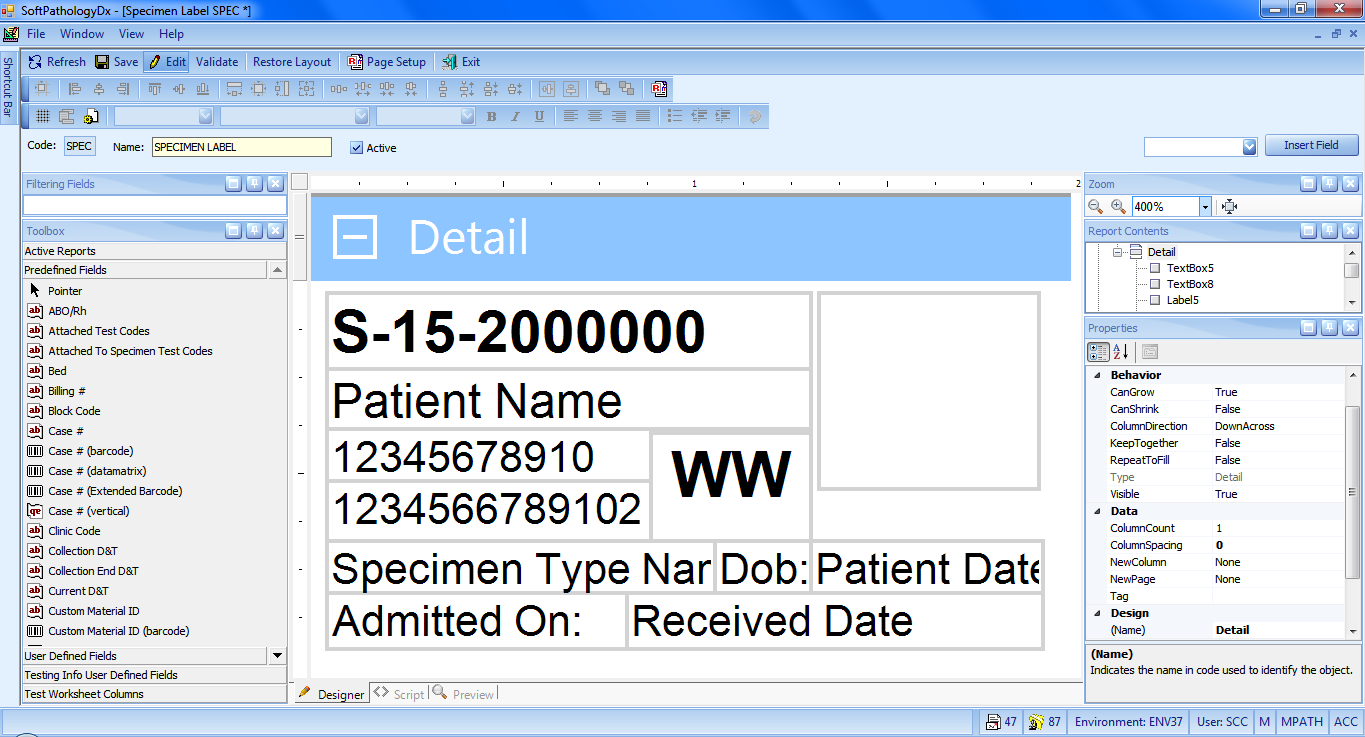 Drag and drop fields from the left to the detail section.
Configure the font, style, width properties to the right
Can also export and import to create new labels.
Header footer template

Export and import for new accessions
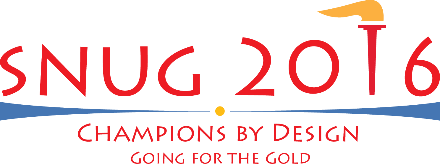 19
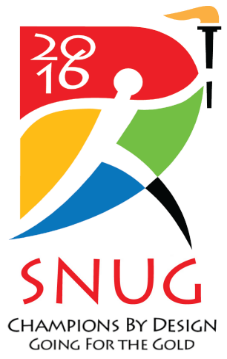 RBS Rules In Pathology
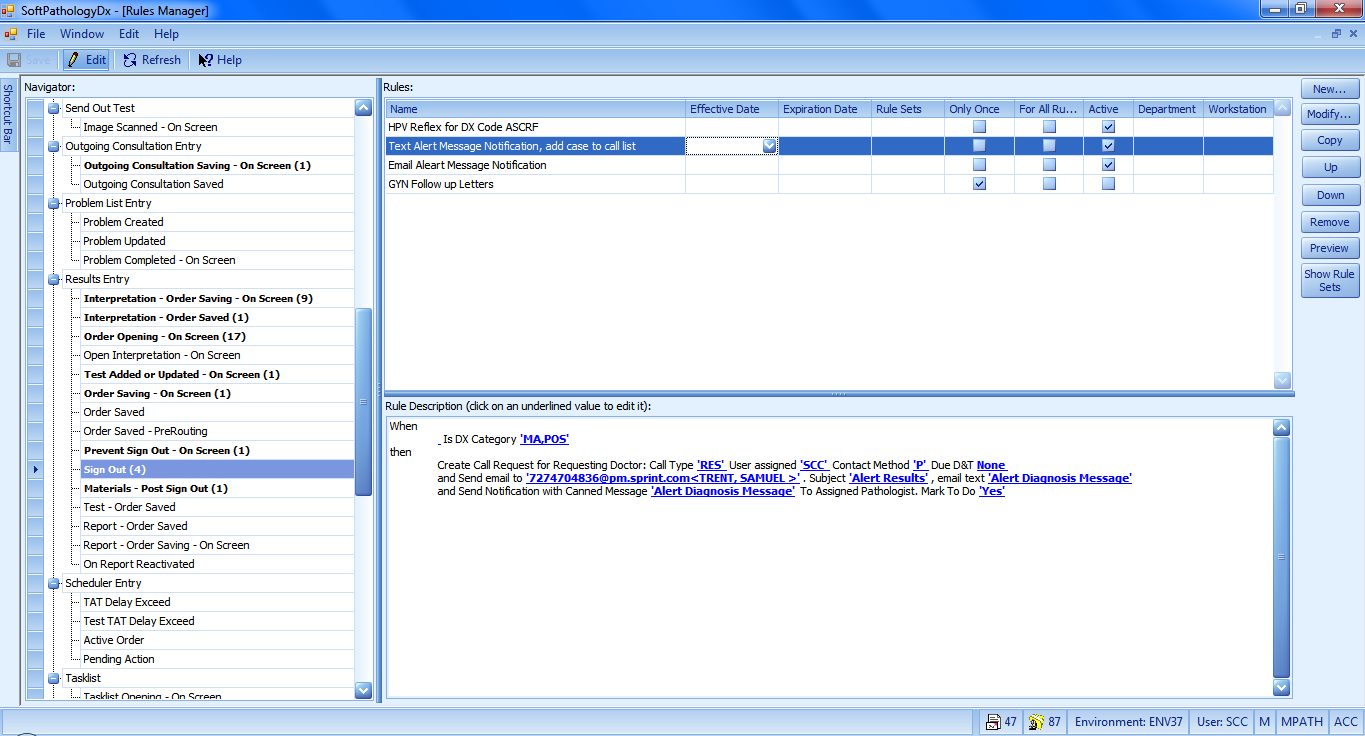 If all else fails, there will be an RBS rule.
Like lab, RBS rules drive certain functions to happen based upon logical if, then statements
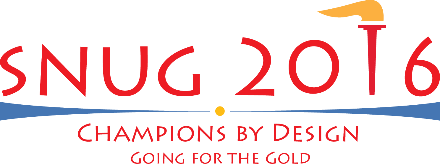 20
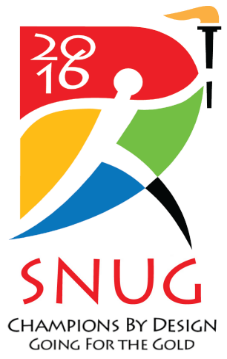 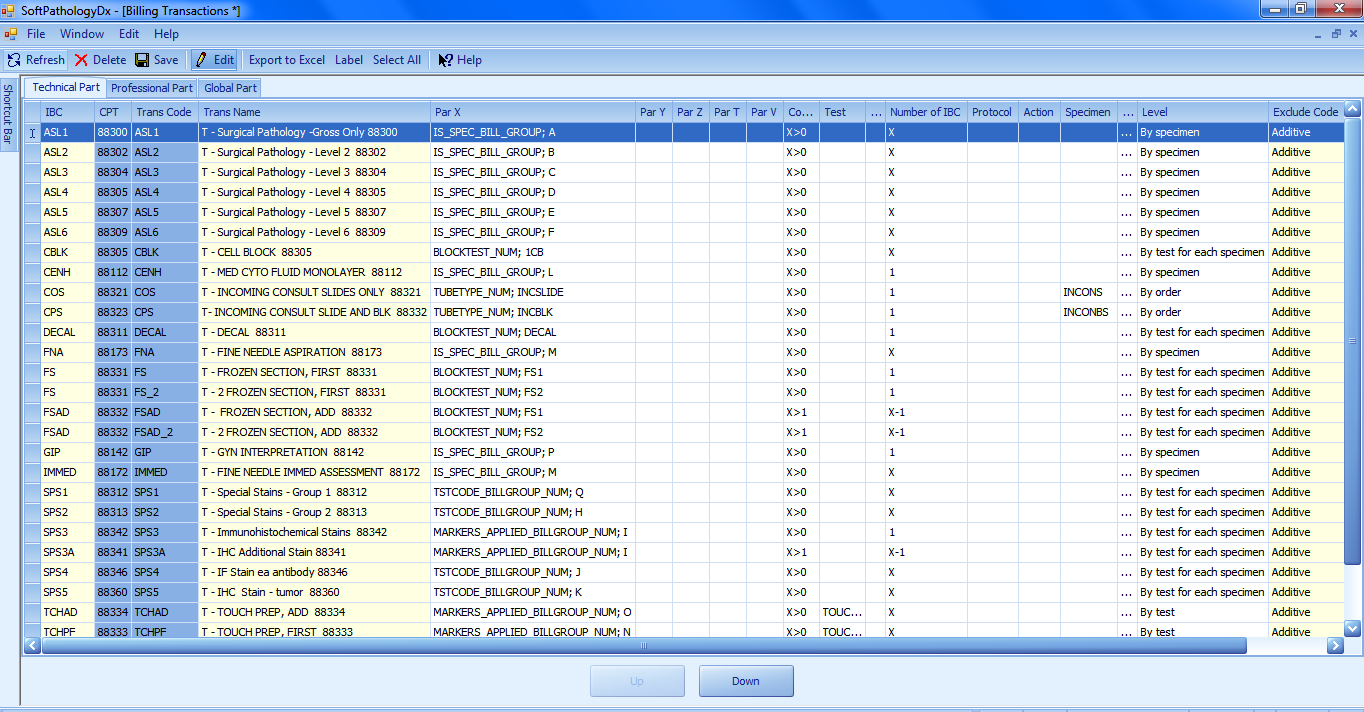 Billing Transaction Table
More Billing Parameters 

Additional ways to bill 

Easy to keep items in order
21
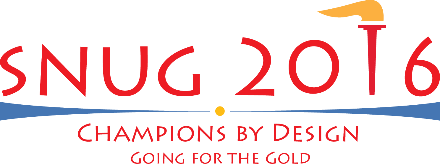 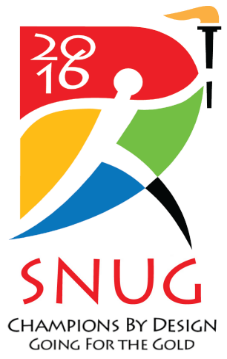 Integration
SoftPathDx is Compatible with Lab 4.0.7, 4.0.8 and Lab 4.5 (sharing of specimens, tube types, departments, exists in Lab 4.5)

SoftPathDx is Fully compatible to share tests, specimens etc and reflex tests with other genetics applications (Molecular, Flow, Cytogenetics etc.)
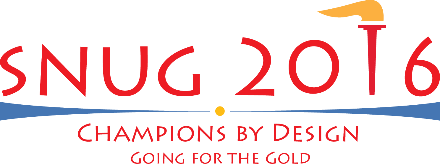 22
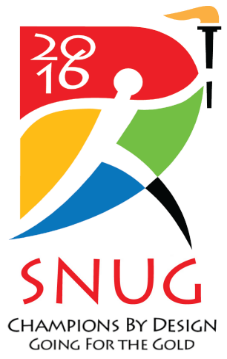 Questions ????
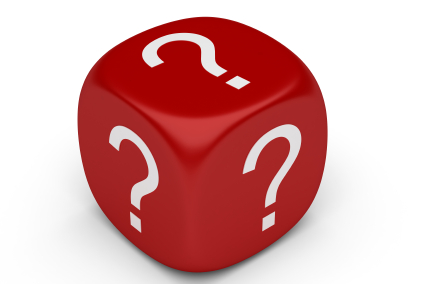 23
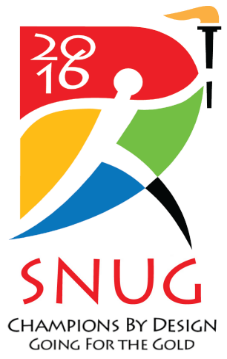 Contact Information
If you have any future questions or concerns, I can be reached at: 

Christine Comella
ccomella@softcomputer.com
x 4648


If you are interested in Starting a SoftPathDx Upgrade please contact:
Ms. Ellie Vahmin
ellie@softmputer.com
x4052
24
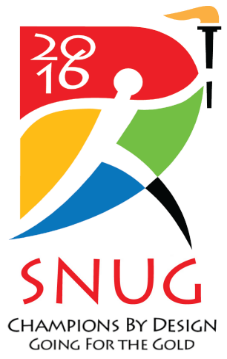 Have a Nice Day !!
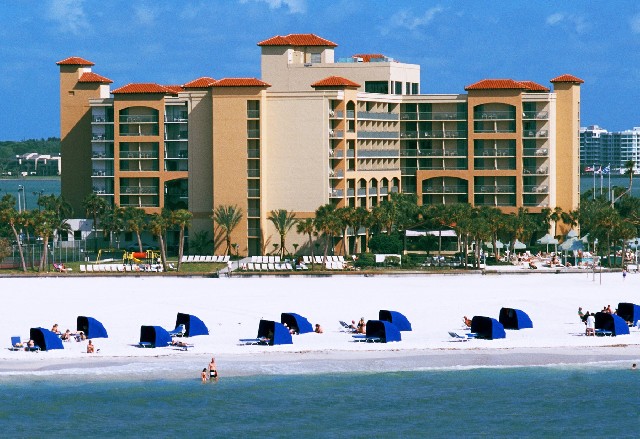 25